КОНСУЛЬТАЦИЯ ДЛЯ РОДИТЕЛЕЙ
Рекомендации по проведению утренней гимнастики дома










Составила старший воспитатель
Яркина Светлана Александровна
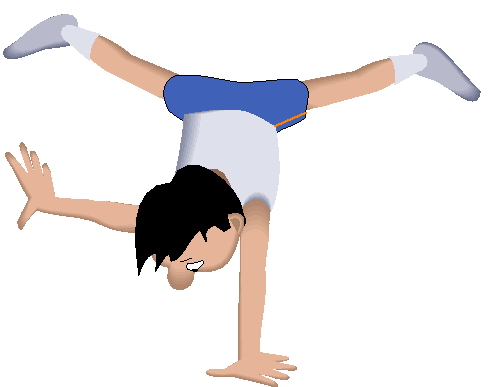 Утренняя гимнастика благотворно действует на центральную нервную систему. Когда ребенок просыпается утром, то клетки коры его головного мозга находятся еще в полузаторможенном состоянии. Это проявляется в сонливости, некоторой скованности движений, иногда в капризах. Недаром существует поговорка - «Встал с левой ноги». 
Во время гимнастики в работающих мышцах возникают раздражения, передающиеся по центростремительным путям в головной мозг. Эти нервные импульсы возбуждают жизнедеятельность клеток коры больших полушарий. Поэтому после гимнастики появляется чувство бодрости, повышается работоспособность.
Начинать занятия утренней гимнастикой следует обязательно летом, когда тепло. В это время года ребенок быстрее привыкает к обтираниям тела водой, завершающим зарядку. Закалившись летом, дети с удовольствием выполняют утреннюю гимнастику и холодные обтирания в сумрачные осенние и зимние дни. Если зарядка и обтирания проводятся каждый день без пропусков, то организм ребенка крепнет и становится менее восприимчивым к простудным заболеваниям.
Приучать детей к утренней гимнастике надо с четырех лет. Тогда к пяти-шестилетнему возрасту занятия зарядкой войдут в твердо укоренившуюся привычку, а в семь-восемь лет ребенок будет проделывать упражнения самостоятельно, без особого побуждения со стороны взрослых.
В зависимости от возраста ребенка изменяется количество и характер упражнений утренней гимнастики. Детям четырех лет достаточно проделывать 4-5 упражнений; пяти-шестилетним – 4-6 упражнений; семи-восьмилетним – 5-7 упражнений; девяти-десятилетним – 6-8 упражнений.
Ребенок четырех лет еще не в состоянии выполнять точные изолированные в отдельных суставах движения. Он не может низко наклониться вперед, не сгибая ног в коленях. Так же недоступны ему упражнения с поворотами туловища в положении стоя. Он будет поворачиваться всем телом, сдвигая при этом одну ногу с места.
Так же недоступны ему упражнения с поворотами туловища в положении стоя. Он будет поворачиваться всем телом, сдвигая при этом одну ногу с места.
Если ему предложить повернуть голову, то он повернет в ту же сторону и все туловище. Словом, в каждом движении у ребенка участвует все тело. Поэтому не следует предлагать четырехлетним детям такие упражнения, выполняя которые необходимо делать точные движения конечностями, головой, туловищем.
Упражнения для детей четырех лет должны быть конкретными и образными.
Конкретность упражнений достигается тогда, когда ребенку ставится ясная и доступная его пониманию цель движения.
«Возьми обеими руками палочку за концы и подними ее к потолку. Теперь положи палочку на землю так, чтобы она не стукнула». «Похлопай в ладоши над головой, а потом по коленям». В таких упражнениях цель движений совершенно конкретна и понятна ребенку. Поэтому он выполняет их легко и охотно.
Образным упражнение становится тогда, когда ребенок в своих действиях подражает каким-либо животным, машинам и т. п., хорошо знакомым ему по детским книжкам или личным наблюдениям. «Лети, как самолет»,- и ребенок бежит, вытянув руки в стороны; «Сложись в комочек, как зайчик в клетке»,- и дитя, присев на корточки, наклоняет голову к коленям. Такого рода упражнения наиболее доступны малышам.
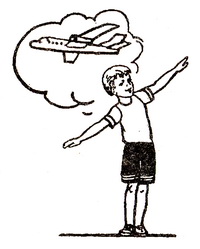 Для детей пяти-шести лет зарядка составляется также из конкретных и образных упражнений. Но понемногу уменьшают количество подражательных движений, больше включают упражнений с предметами (с мячом, скакалкой, гимнастической палкой) и в каждый комплекс зарядки вводят по одному-два упражнения без предметов, отвлеченного характера (поднять ручки вверх пошире и т. п.).
Каждое упражнение утренней гимнастики проделывают подряд: с четырехлетними детьми -3-6 раз, с пяти-шестилетними – 4-8 раз, с семи-восьмилетними -6-10 раз, с девяти-десятилетними и старше – 6-12 раз. С детьми пяти лет и старше каждый комплекс упражнений выполняют в течение одной недели. 
В следующую неделю дети проделывают тот же комплекс, но отдельные упражнения усложняются. На следующие две недели дают ребятам новый набор упражнений (в первую неделю — облегченный вариант, во вторую - более сложный и т. д.).
Проводя занятия с четырехлетними детьми и ребятами пяти-шести лет, не занимавшимися  ранее утренней гимнастикой, первое время не следует точно придерживаться намеченных упражнений.
Если упражнение не заинтересовывает ребенка и выполняется без удовольствия, то лучше заменить его или уменьшить количество повторений. В течение первого года занятий зарядка должна носить характер игры. В дальнейшем постепенно, на протяжении двух-трех лет игра превращается в настоящую утреннюю гимнастику.
Гимнастика или зарядка – одна из наиболее распространенных форм применения физкультуры, состоящая из комплекса физических упражнений умеренной нагрузки. Зарядка тонизирует организм, повышая основные процессы жизнедеятельности – кровообращение, обмен веществ, дыхание.
Утренней гимнастике принадлежит большая воспитательная и оздоровительная роль. Систематические занятия утренней гимнастикой способствуют развитию у ребят правильной осанки, тре­нируют и усиливают деятельность всех органов и систем (сердечно­сосудистой, дыхательной, нервной и т. д.), подготавливают организм ребенка к тем нагрузкам, которые предстоит ему преодолевать в процессе деятельности в течение дня.